Oude Grieken, jonge helden
Les 5
OEFENING 1
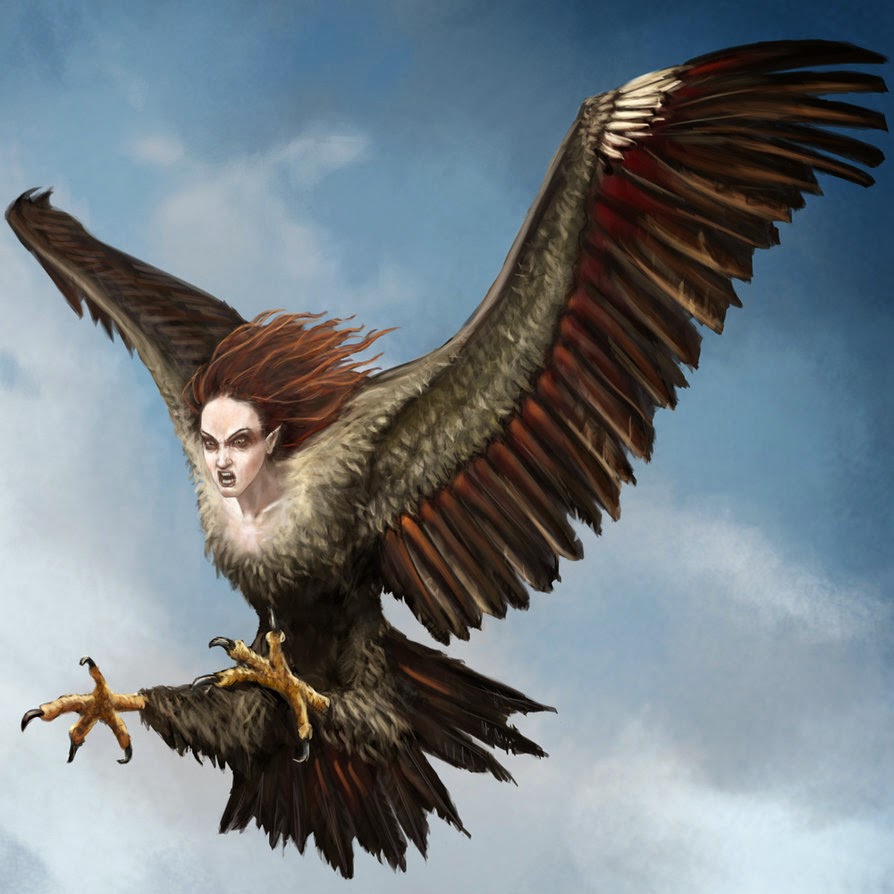 ὁ

ἡ

το
mens
vogel
ἡ

de
ἁρπυια

Harpij
OEFENING 1
mens
ὁ

ἡ

το
paard
ὁ

de
κενταυρος

Centaur
geit
slang
leeuw
OEFENING 1
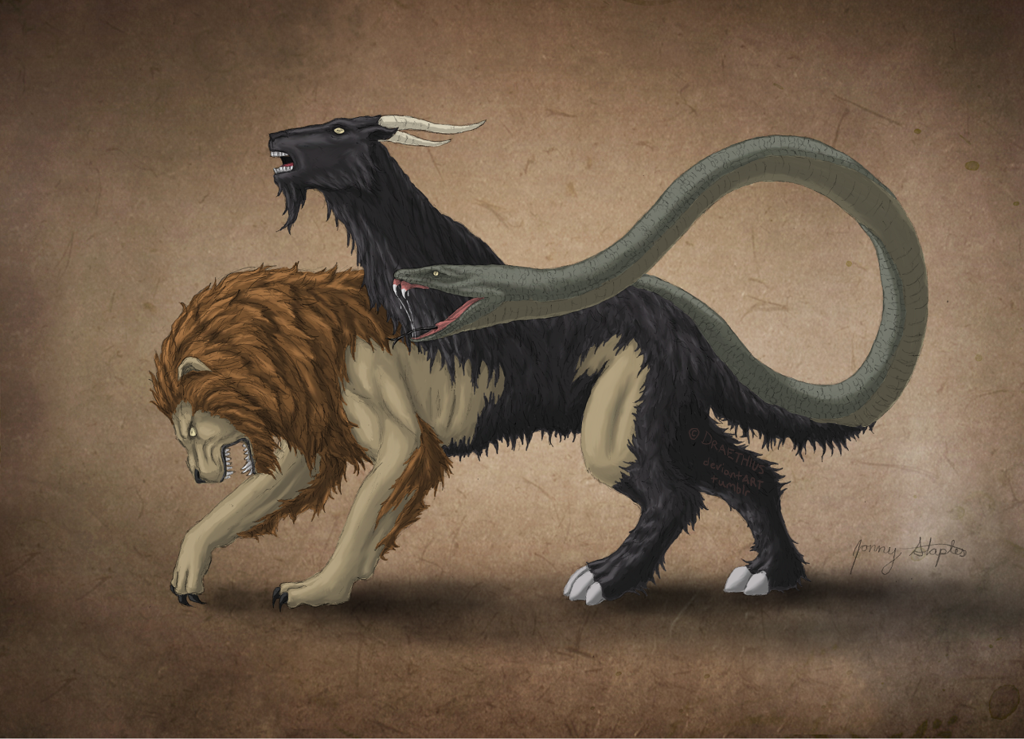 ὁ

ἡ

το
το

de
χιμαιρα

Chimaera
OEFENING 3
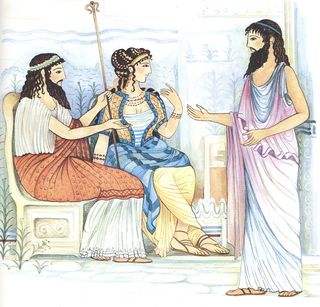 1
E. …………………….. is de vrouw van koning Minos, ze hebben een gelukkig leven.
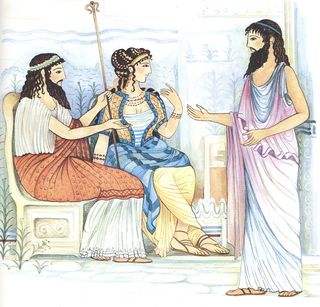 1
E. ἡ πασιφαη is de vrouw van koning Minos, ze hebben een gelukkig leven.
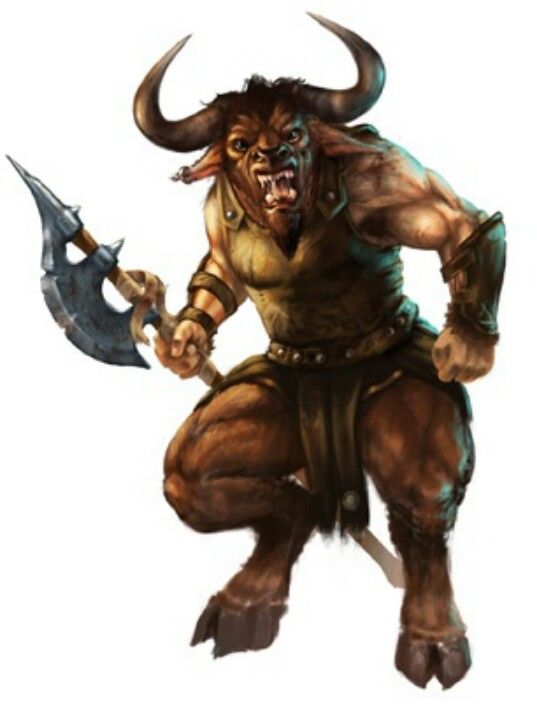 2
C. ………………………. wordt geboren, een woest beest dat mensen eet.
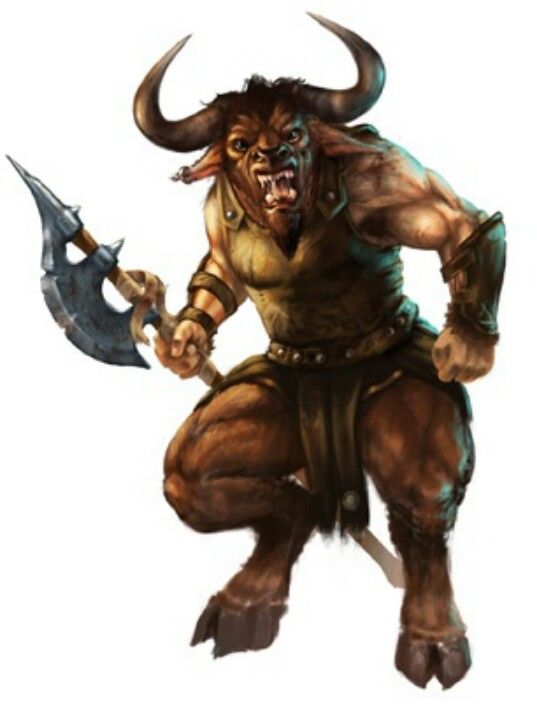 2
C. ὁ μινωταυρος wordt geboren, een woest beest dat mensen eet.
3
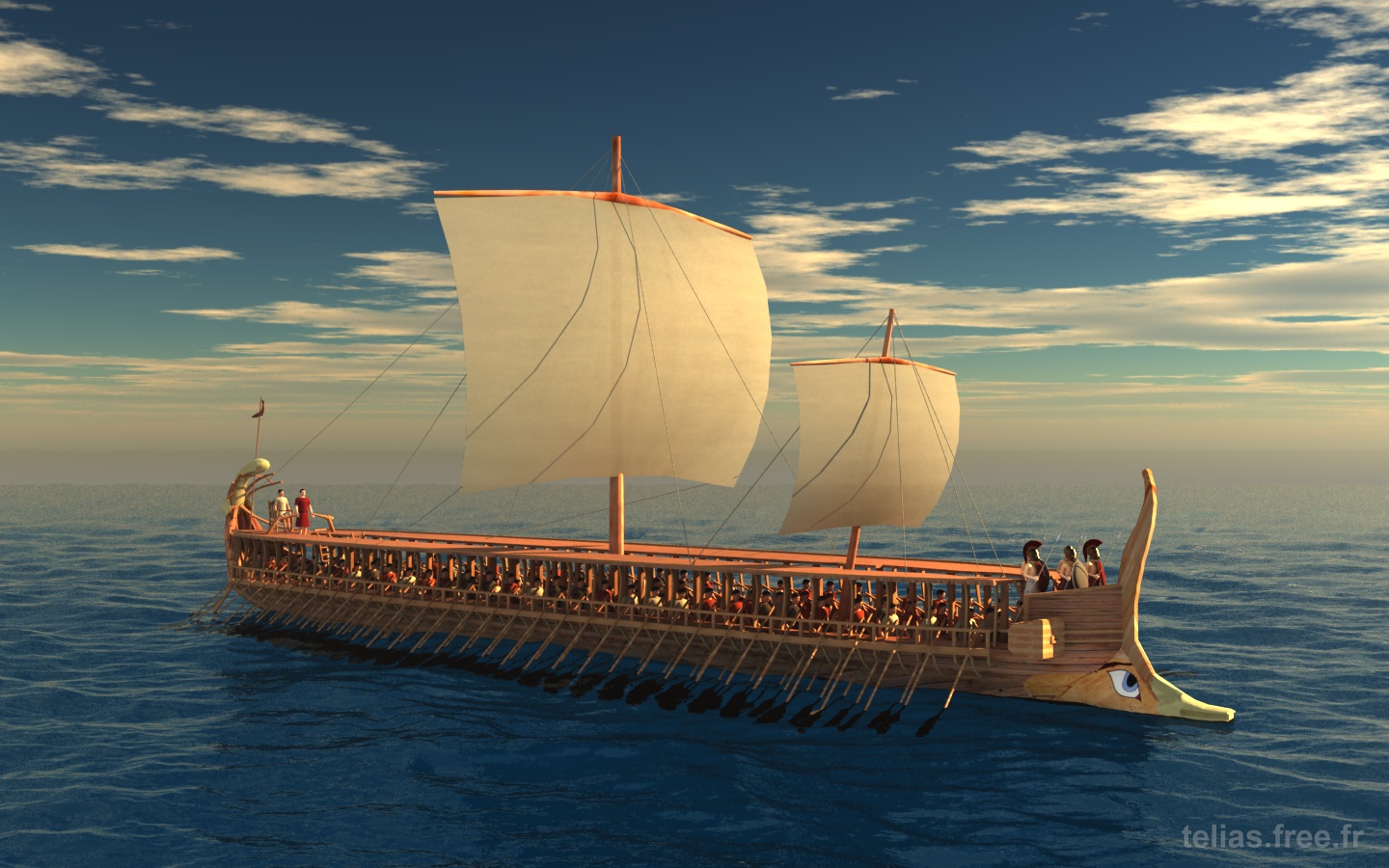 A. Koning Aegeus heeft ………………., Theseus, die vrijwillig naar de Minotaurus gaat.
3
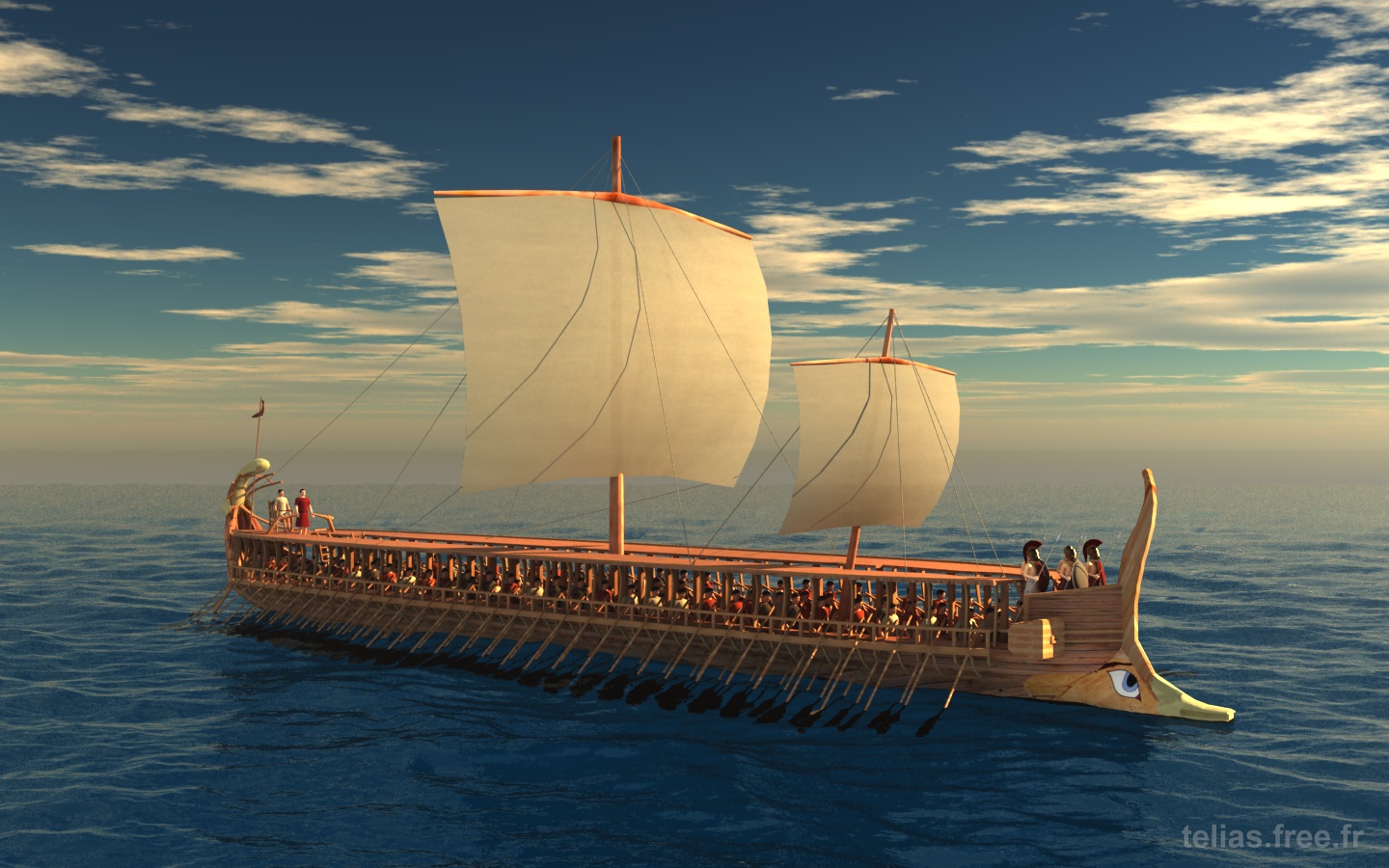 A. Koning Aegeus heeft υἱον, Theseus, die vrijwillig naar de Minotaurus gaat.
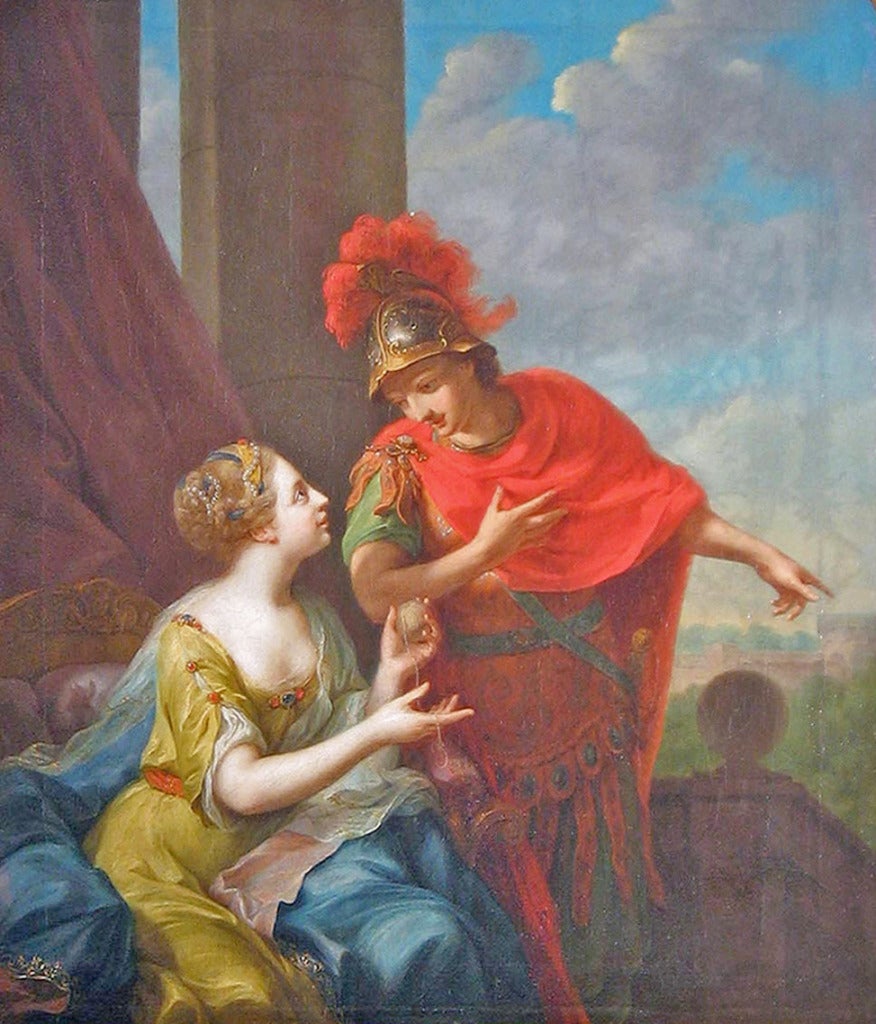 4
D. ……………… helpt Theseus.
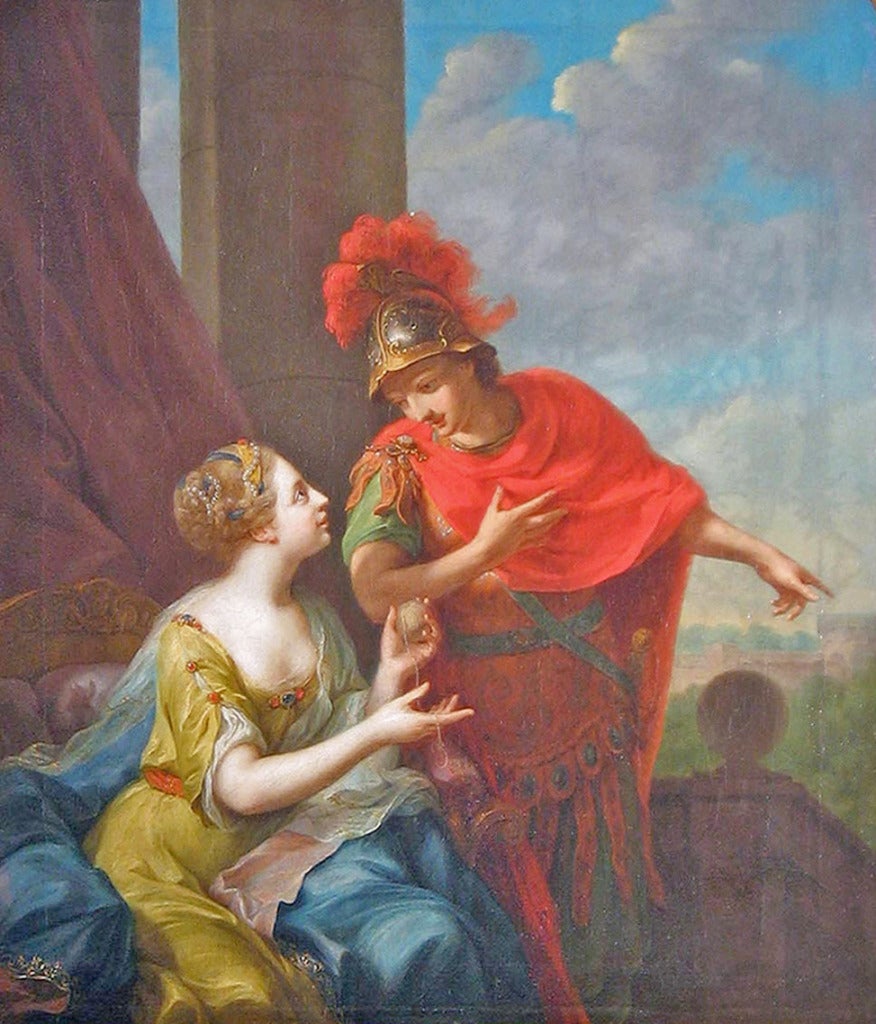 4
D. ἡ ἀριαδνη helpt Theseus.
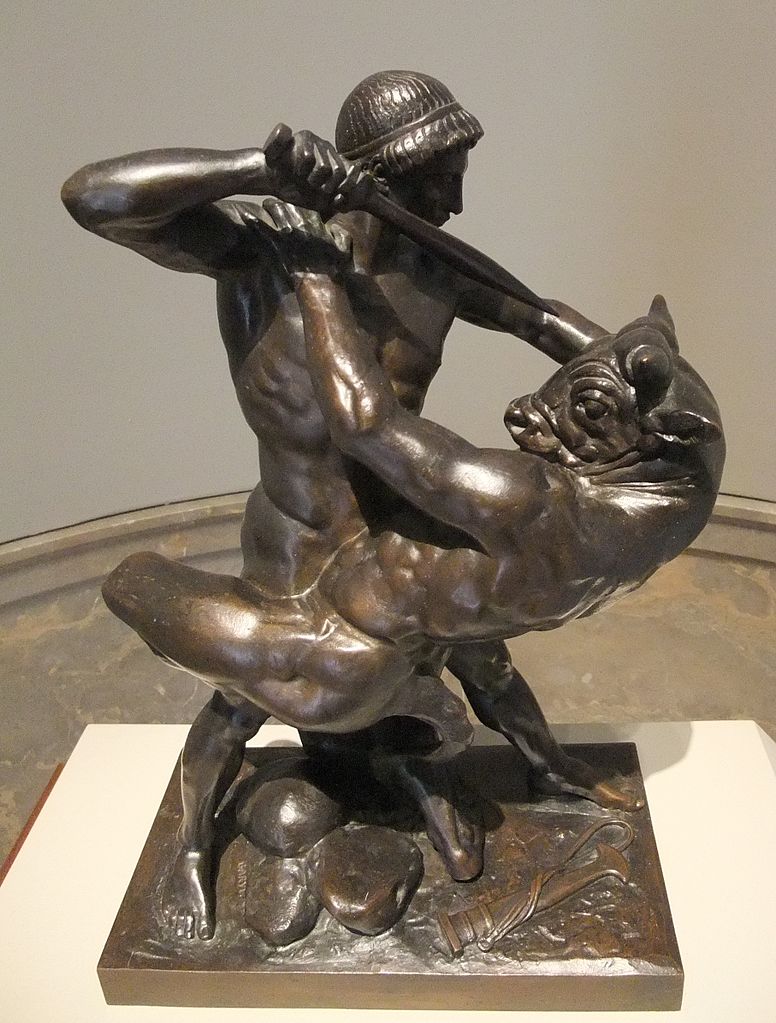 5
D. ……………… doodt ………………….
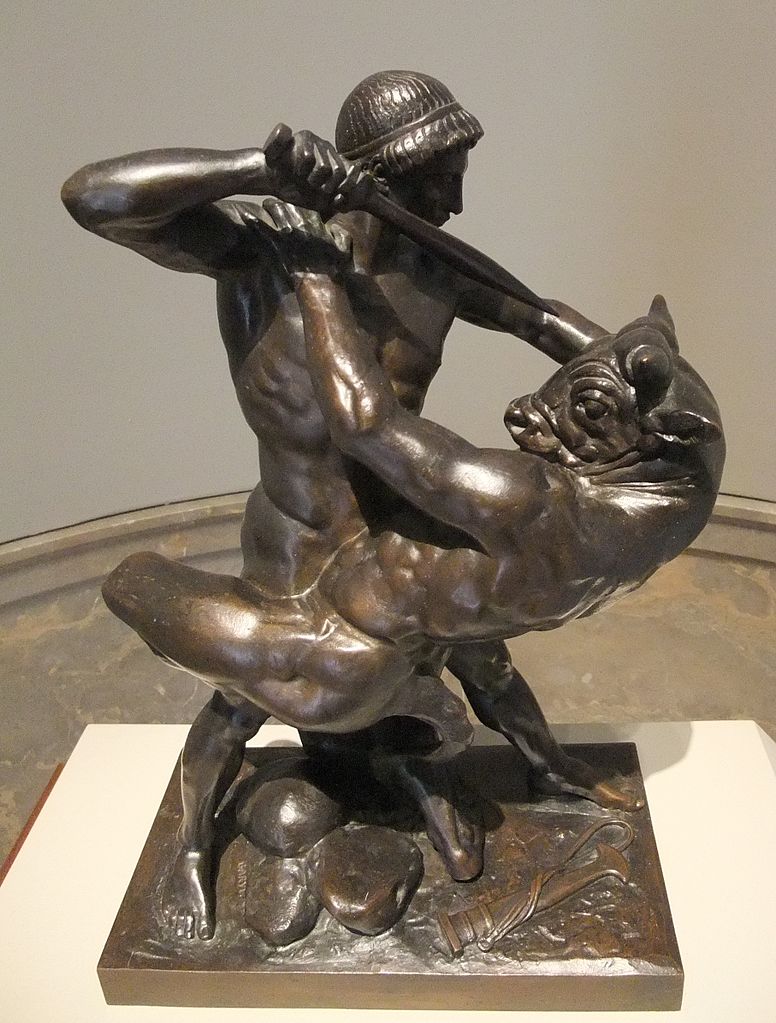 5
D. ὁ θησευς doodt τον μινωταυρον
HOE KUNNEN WE DE TOEKOMST kennen?
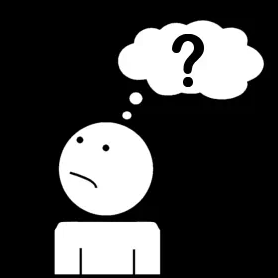 HOE KUNNEN WE DE TOEKOMST κεννεν?
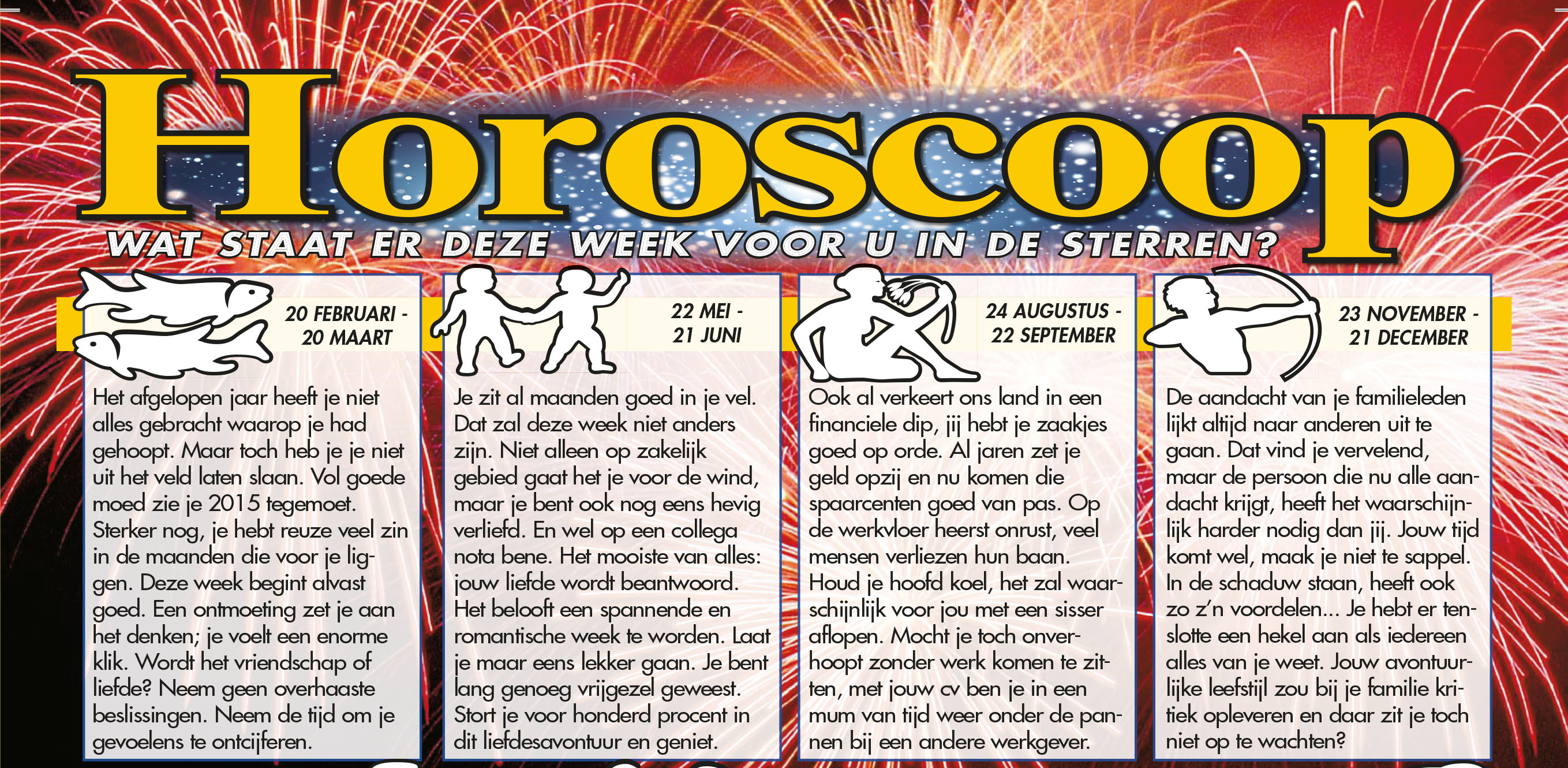 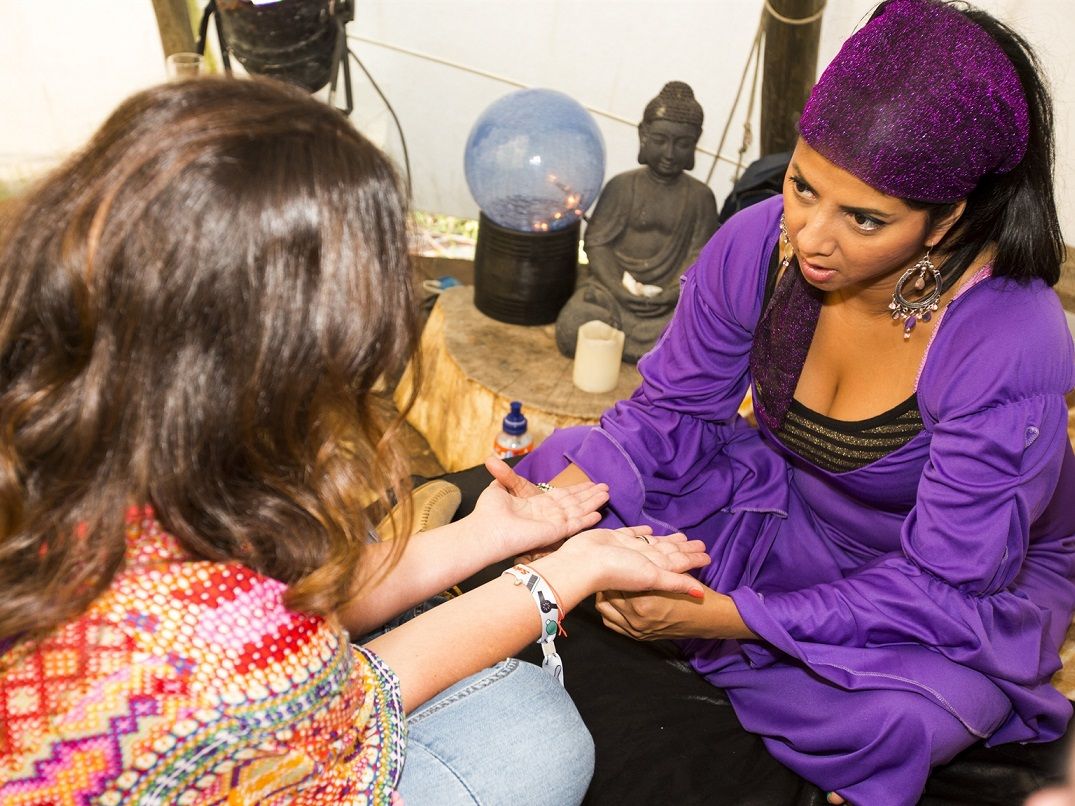 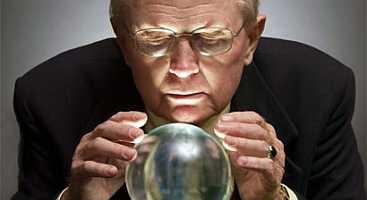 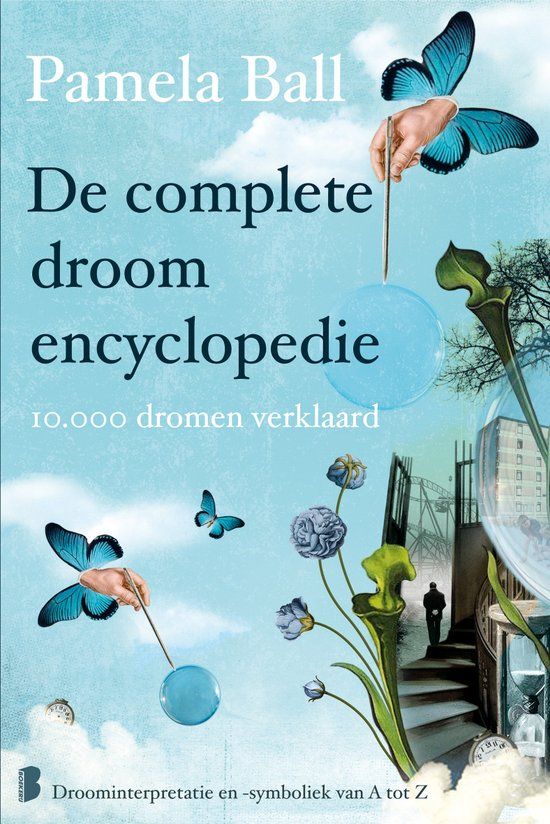 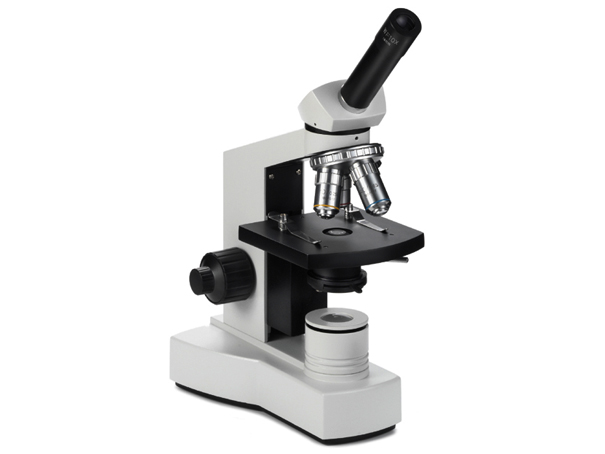 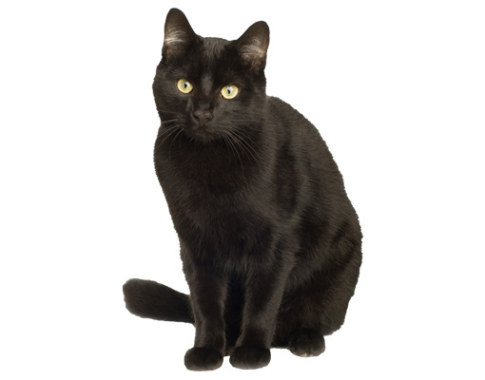 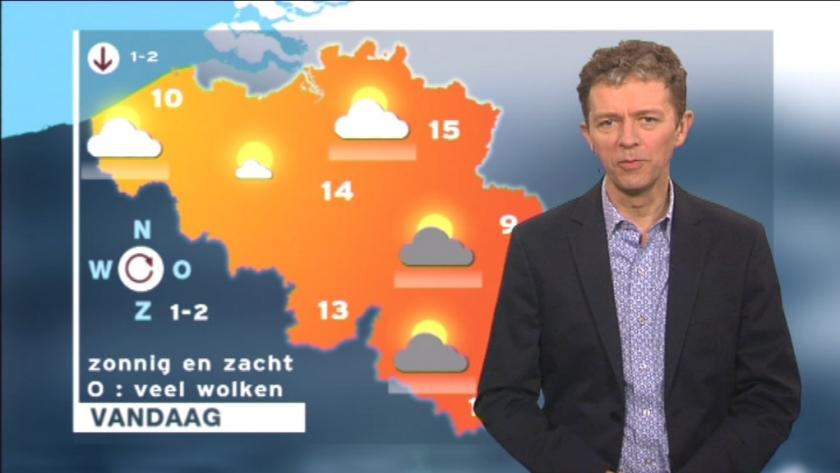 Kreta
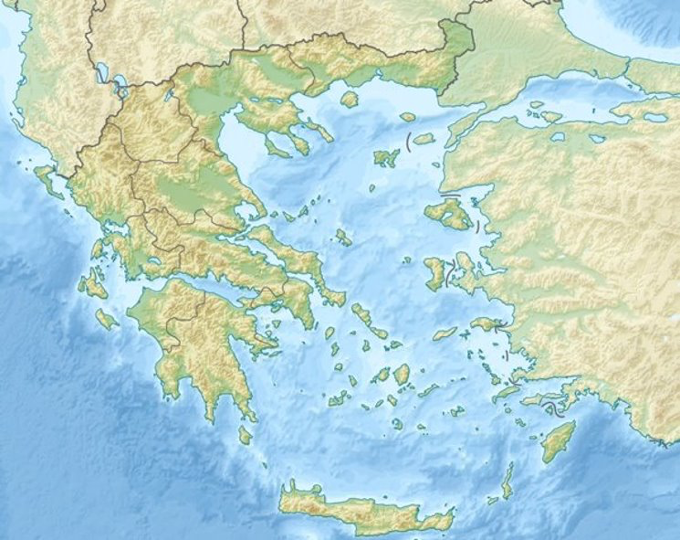 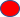 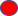 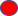 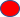 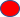 .Delphi
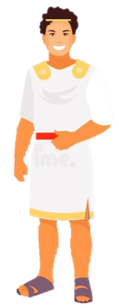 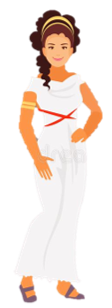 Apollo
Het orakel van delphi
https://schooltv.nl/video/het-orakel-van-delphi-voorspellingen-bij-de-oude-grieken/?fbclid=IwAR3oWY2sGOgrUq9U-tW6lp5DlhGf3MC3FB4w0H7vIDndC9npcPYczE-uKZc
Wat hebben jullie gezien?
ἡ πυθια
SPELREGELS
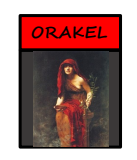 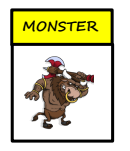 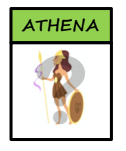 Geef 1 orakelkaartje af
Neem 1 orakelkaartje en houd het bij
Athena-kaartje nemen

       3 vakjes vooruit

       Blijven staan
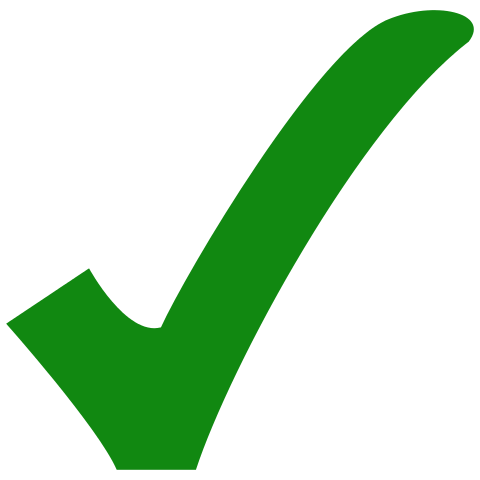 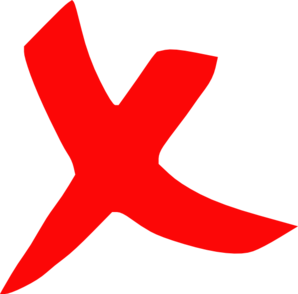 SPELREGELS BORDSPEL
De jongste persoon begint, en daarna mag de persoon links van jou. Je gooit met de dobbelsteen, en gaat zo veel vakjes vooruit.
Als je op een vakje met Athena staat, moet je een vraag beantwoorden. De persoon links van jou neemt de vraag, en leest die voor. Als je het juist hebt, mag je drie vakjes naar voren.
Als je op een vakje met een Pythia komt, mag je een orakelkaartje nemen. 
Als je op een vakje met een monster komt, moet je een orakelkaartje terugleggen.
Wie het meeste orakelkaartjes heeft, wint.
EEN VOORSPELLING
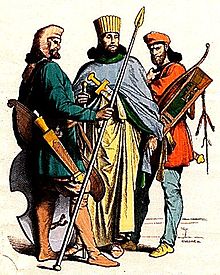 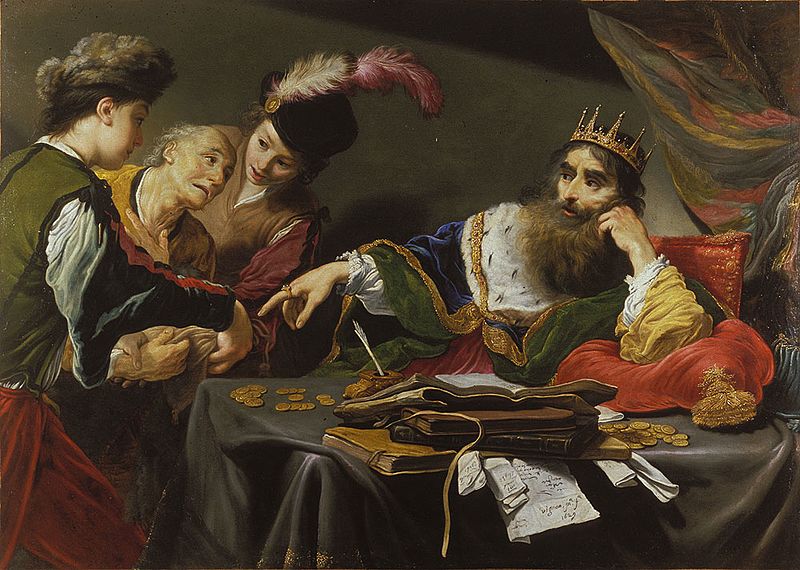 de Perzen
ὁ κροισος
???
EEN VOORSPELLING
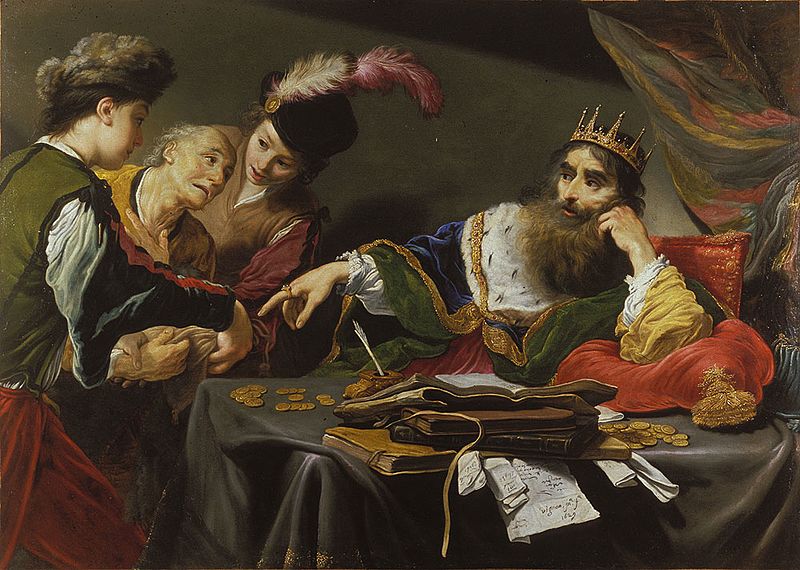 ὁ κροισος
Een groot rijk zal ten onder gaan.
EEN VOORSPELLING
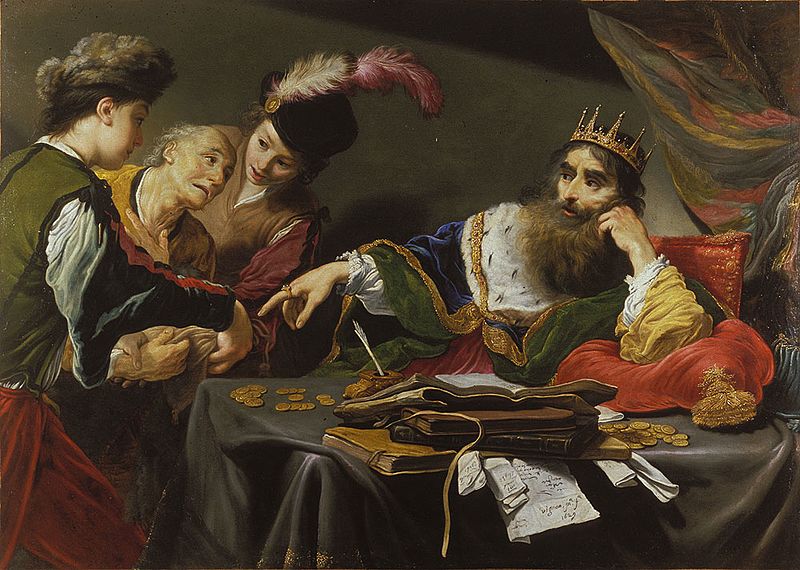 ὁ κροισος
Hm, zo'n orakels zijn precies niet zo duidelijk ...
Laten we er niet mee inzitten, en genieten van een lekkere maaltijd.
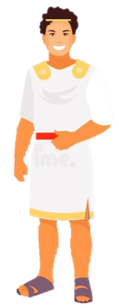 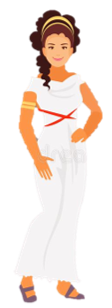 INgrediënten voor het feestmaal
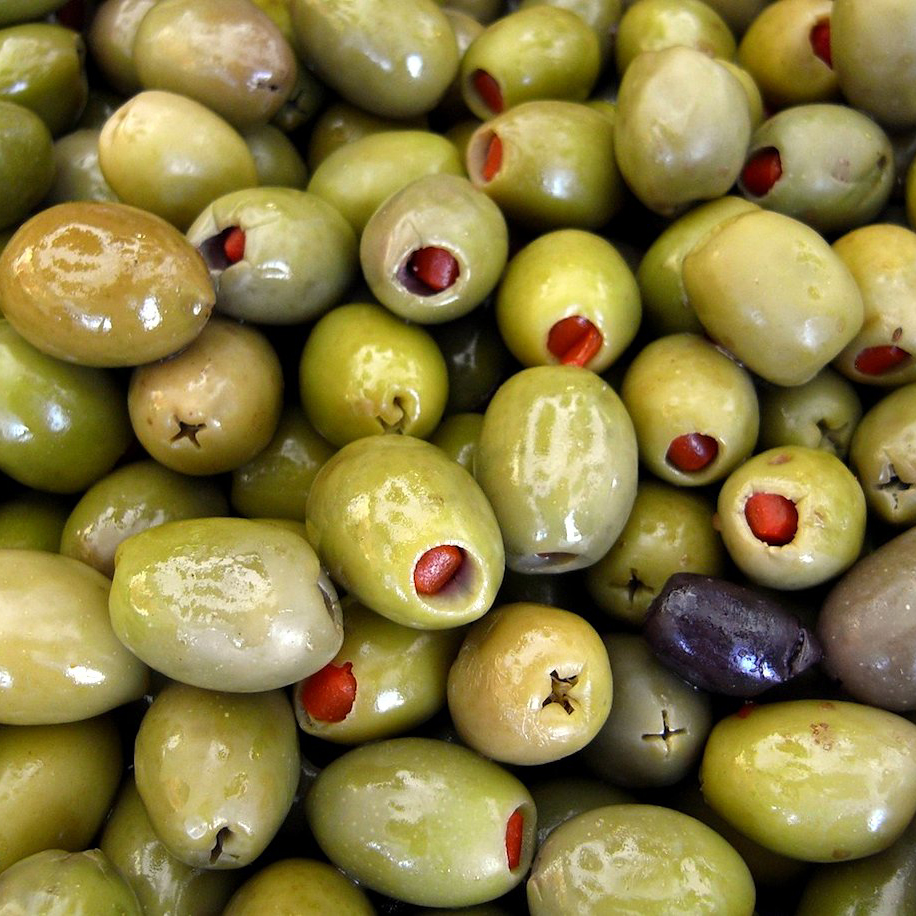 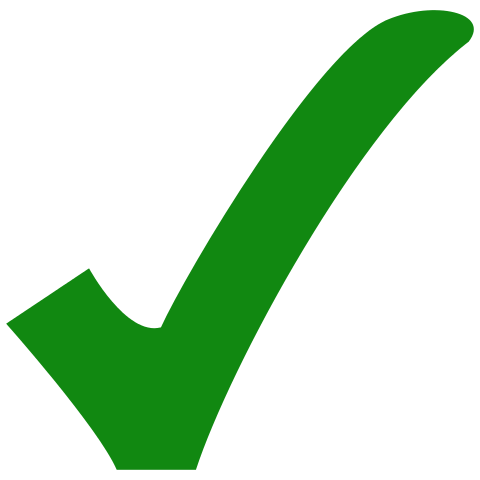 INgrediënten voor het feestmaal
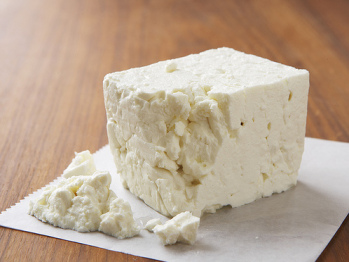 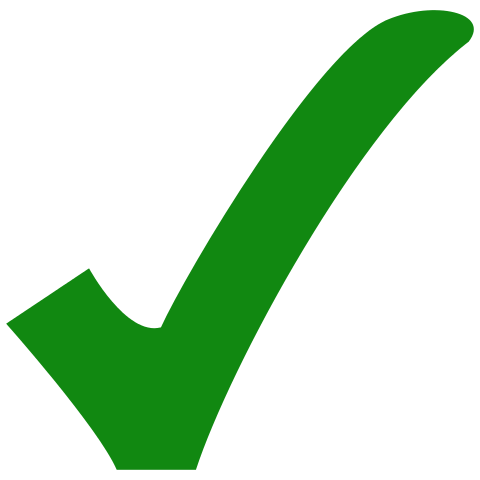 INgrediënten voor het feestmaal
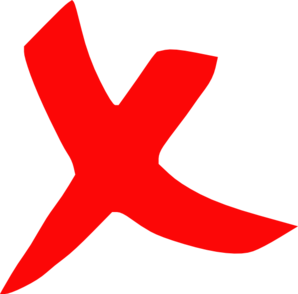 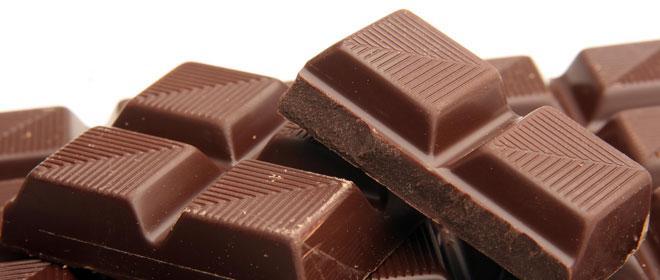 Ingrediënten voor het feestmaal
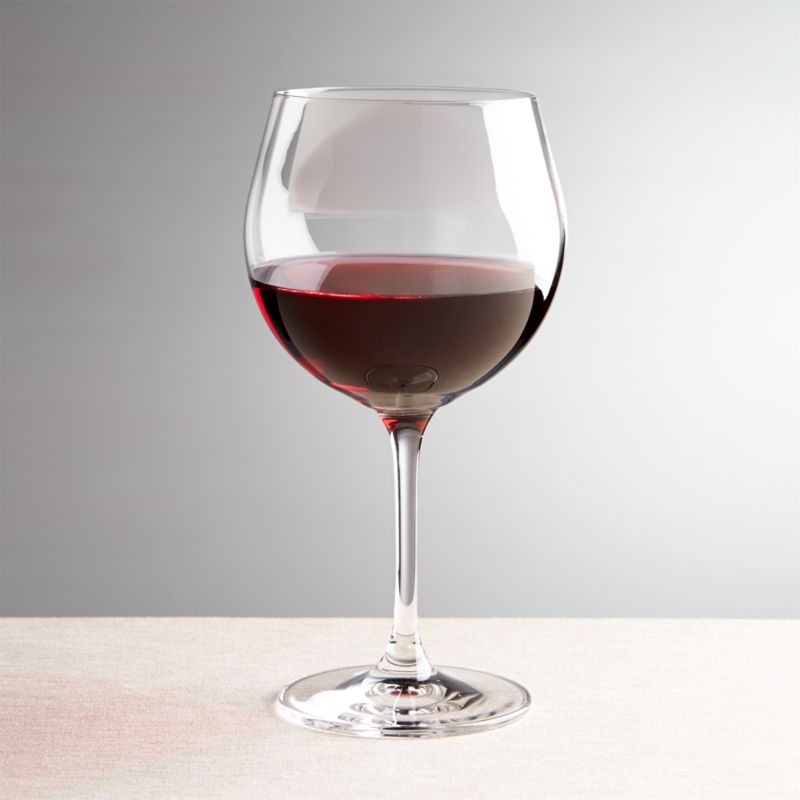 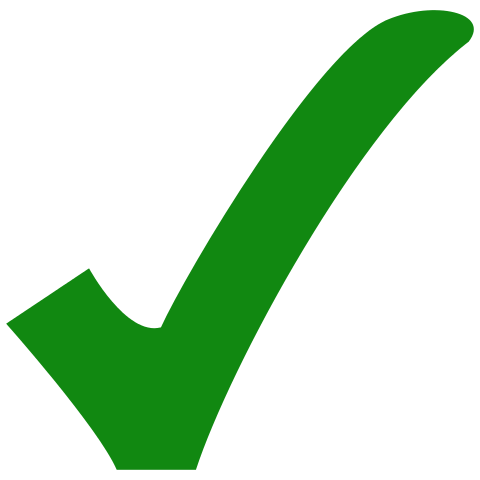 INgrediënten voor het feestmaal
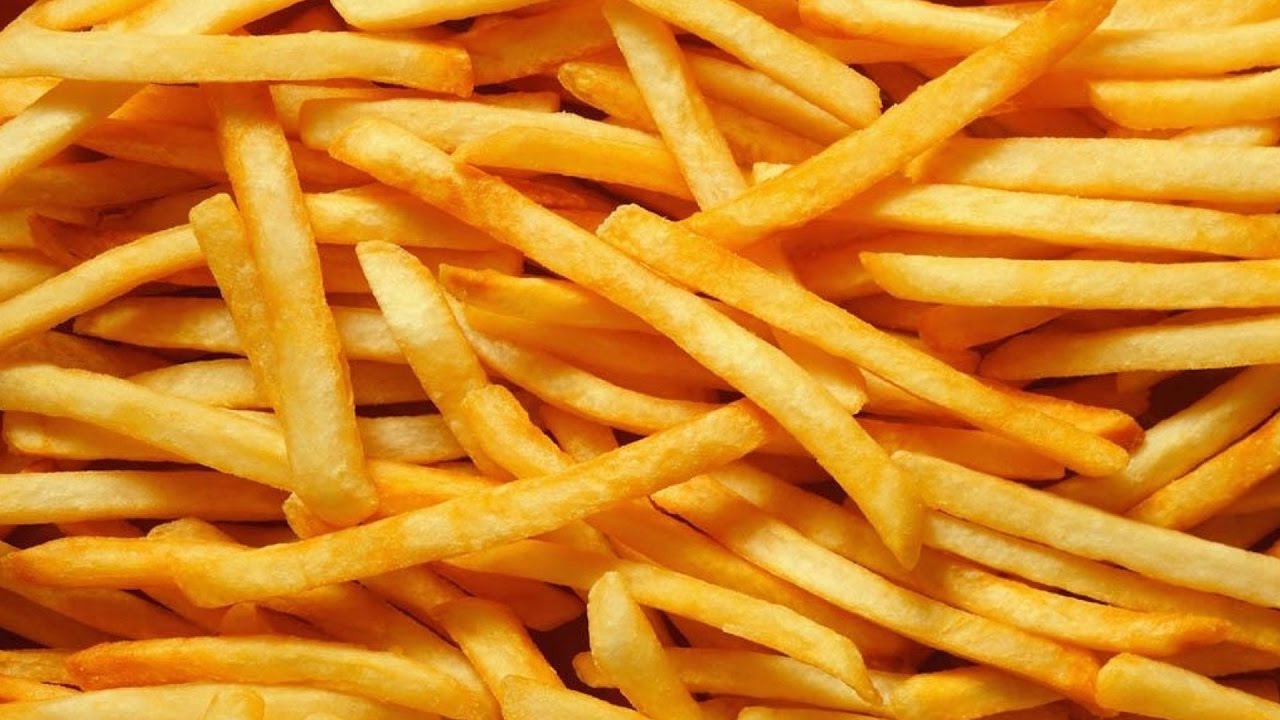 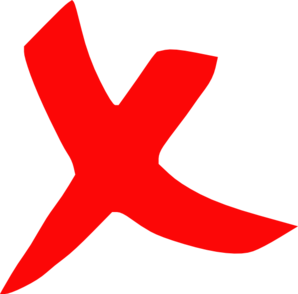 INGREDIËnten voor het feestmaal
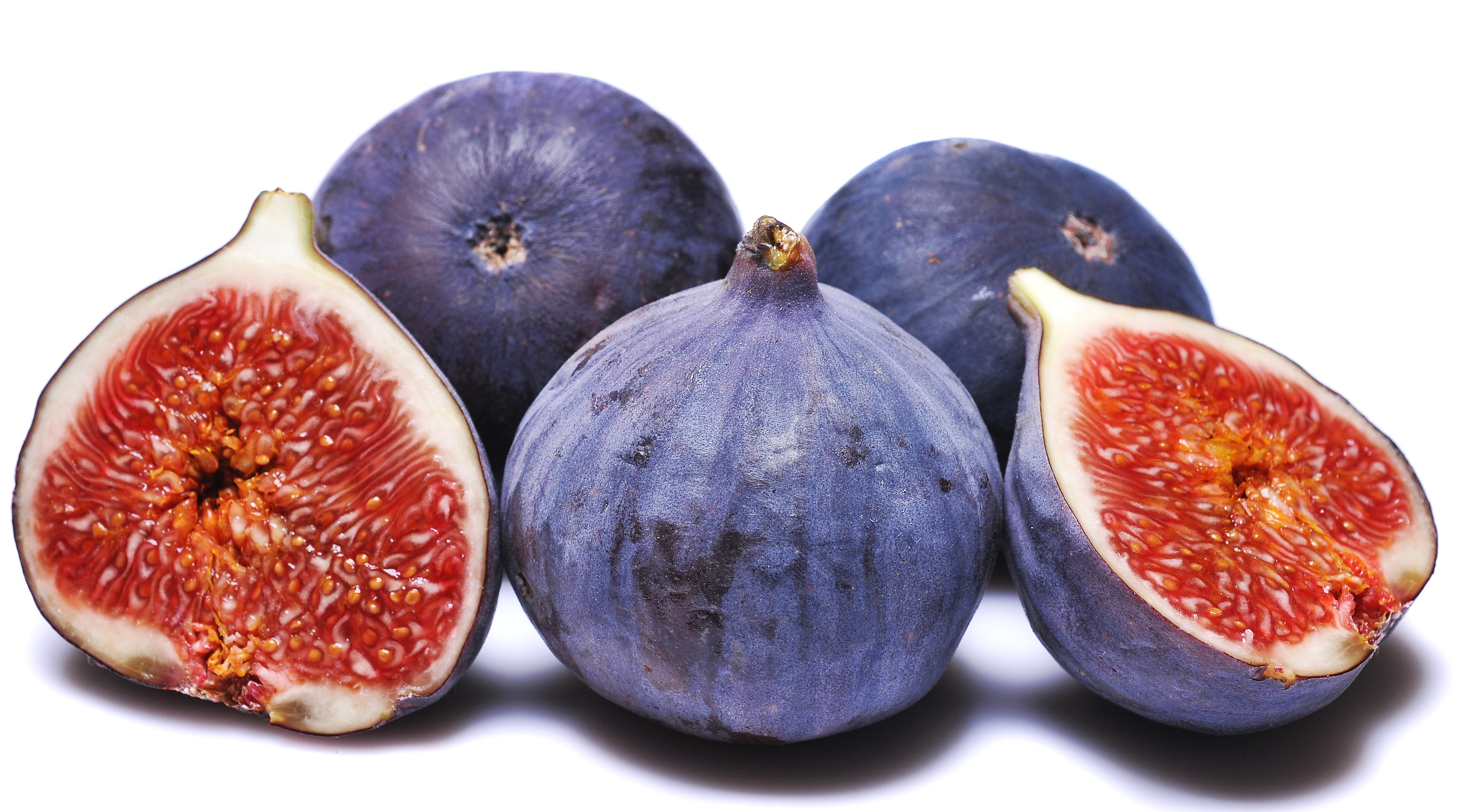 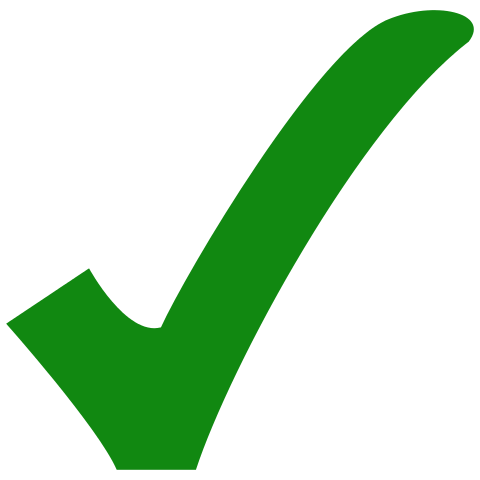 Om af te sluiten...
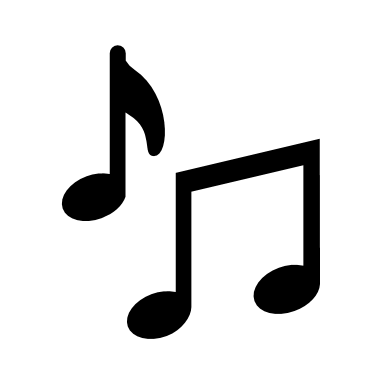 https://www.youtube.com/watch?v=h1brpc485K0



https://www.youtube.com/watch?v=V_sS6LDUHmw
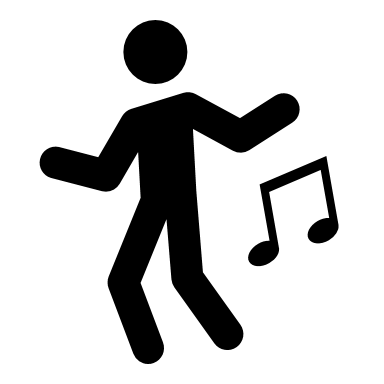